II Всероссийский открытый конкурс творческих работ на тему здорового образа жизни с международным участием «Спорт, здоровье, жизнь» 


Тема исследования:
«Телевизор и еда – 
современности беда!» 

Автор: Динисин Савелий
МАОУ «АЛ №95 г.Челябинска»
класс 3-6

Руководитель: Полякова Н.М.
Проблема: выяснить, может ли просмотр телевизора во время приема пищи стать причиной ухудшения здоровья человека
Цели: изучить влияние просмотра телевизора на количество потребляемой пищи, разобраться в причинах переедания и установить взаимосвязь между эмоциями и едой
Объект: обучающиеся 3-6 класса Академического лицея №95, друзья, члены семьи, родственники
Предмет исследования: влияние просмотра телевизора во время еды на здоровье человека
Методы исследования: поисковый, аналитический, социологический, практический
Практическая значимость: 
результаты исследования можно использовать при проведении классного часа
Опыт Академика Павлова 
		        – формирование условного рефлекса

Под удар метронома у собаки выделяется желудочный сок.

При включении телевизора возникает желание перекусить, даже если человек не испытывает чувство голода.
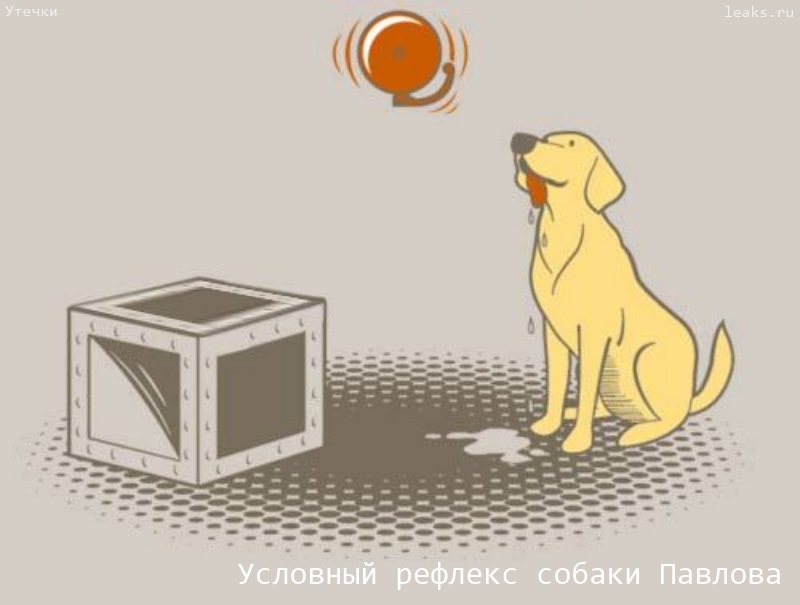 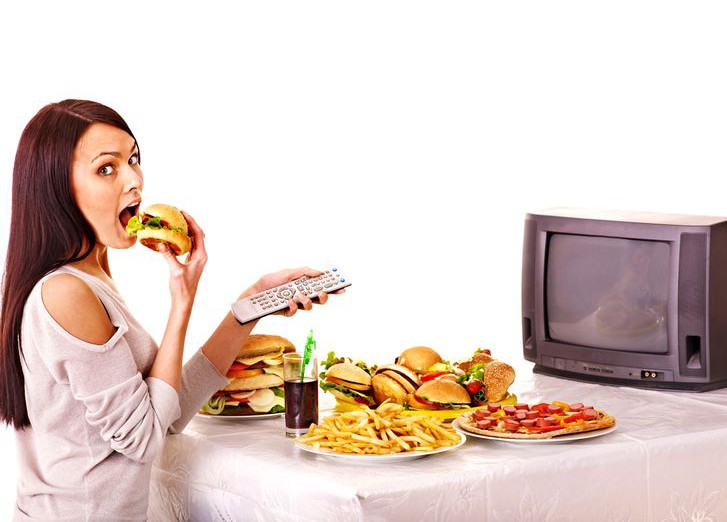 АНКЕТИРОВАНИЕ

Как проходит твой прием пищи?
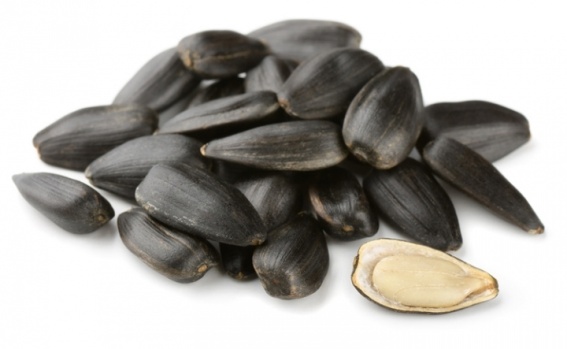 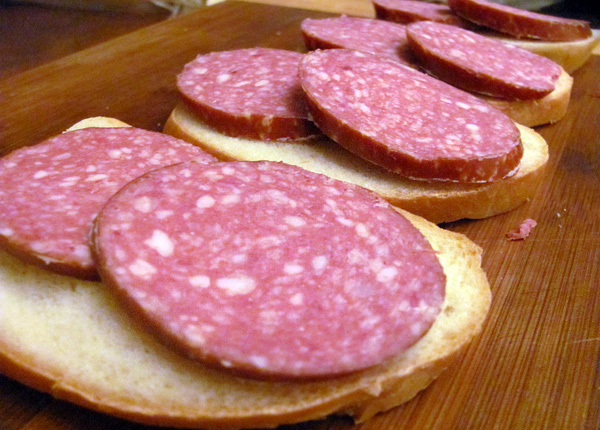 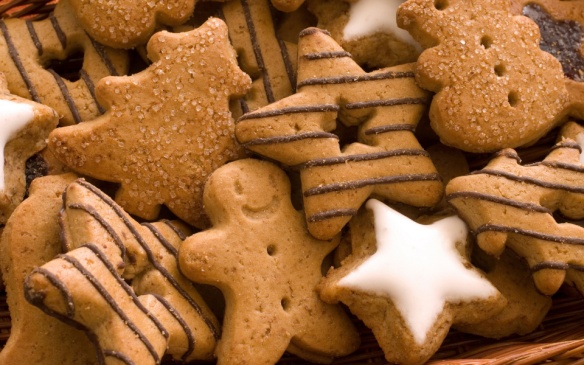 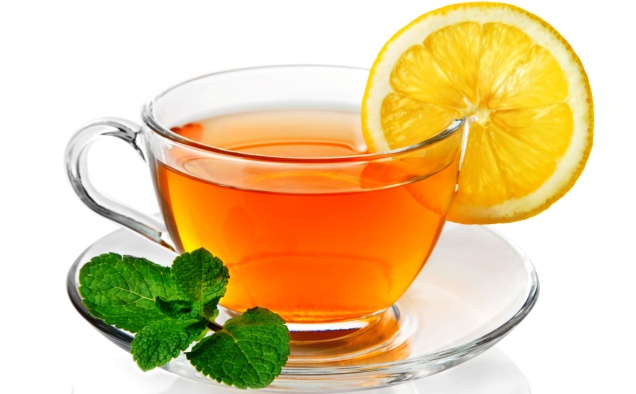 Эксперимент с попкорном
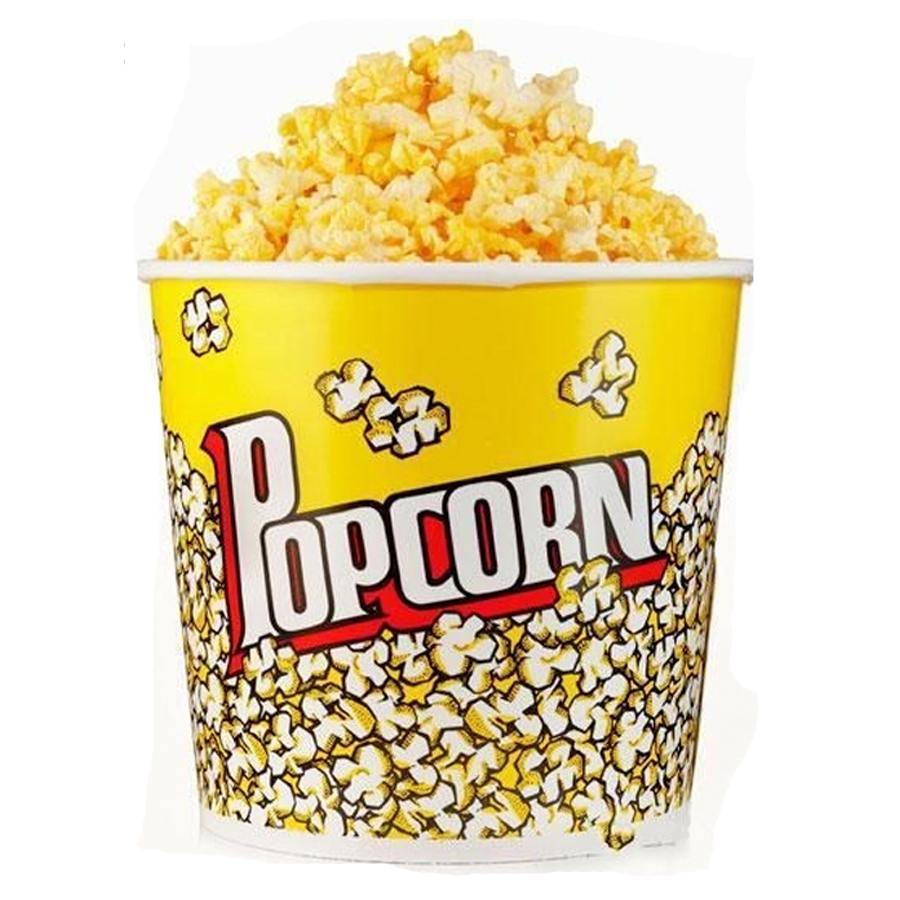 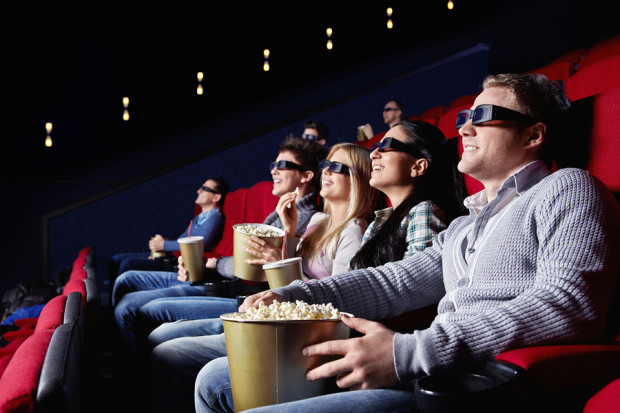 В кинотеатре - 200 гр.
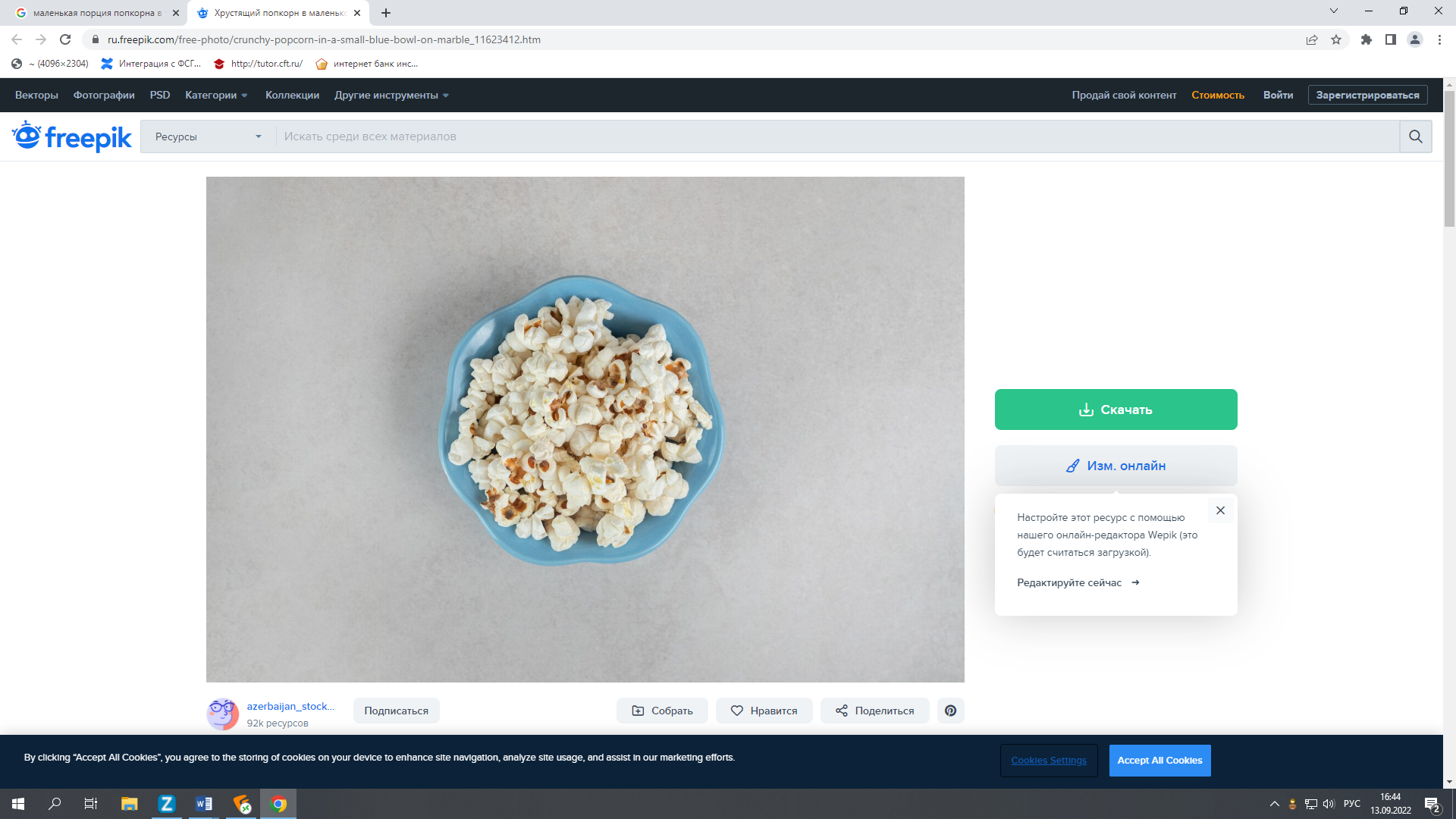 Дома, в тишине – 50 гр.
Причины переедания за просмотром телевизора

Причина №1 
Отвлечение мозга на информацию
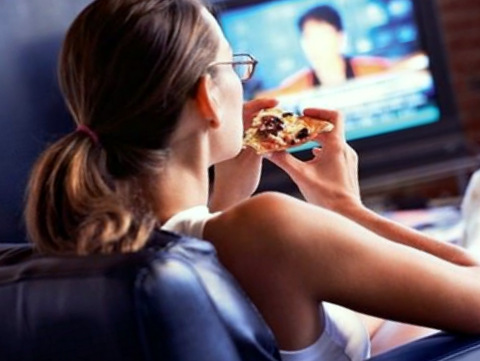 Причина №2
Просто так смотреть телевизор – скучно
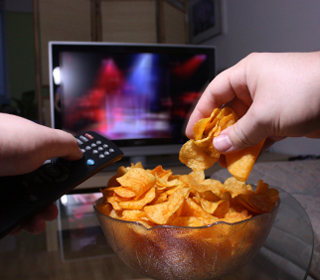 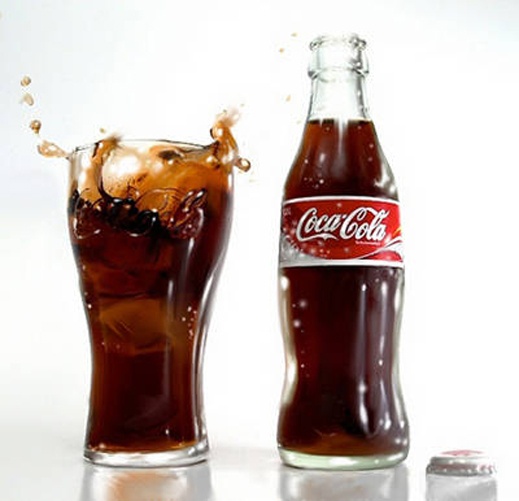 Причина №3
Рекламный эффект
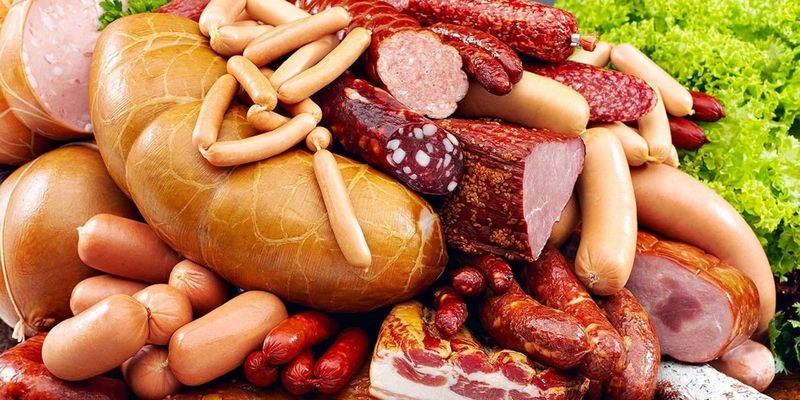 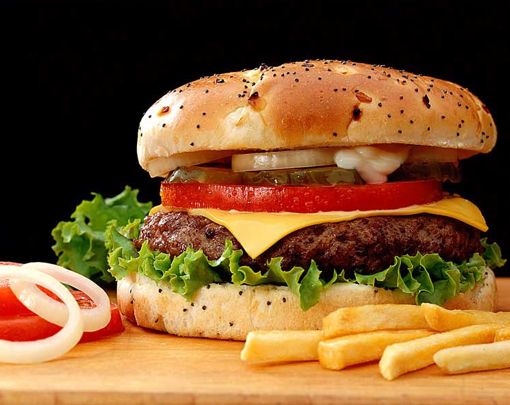 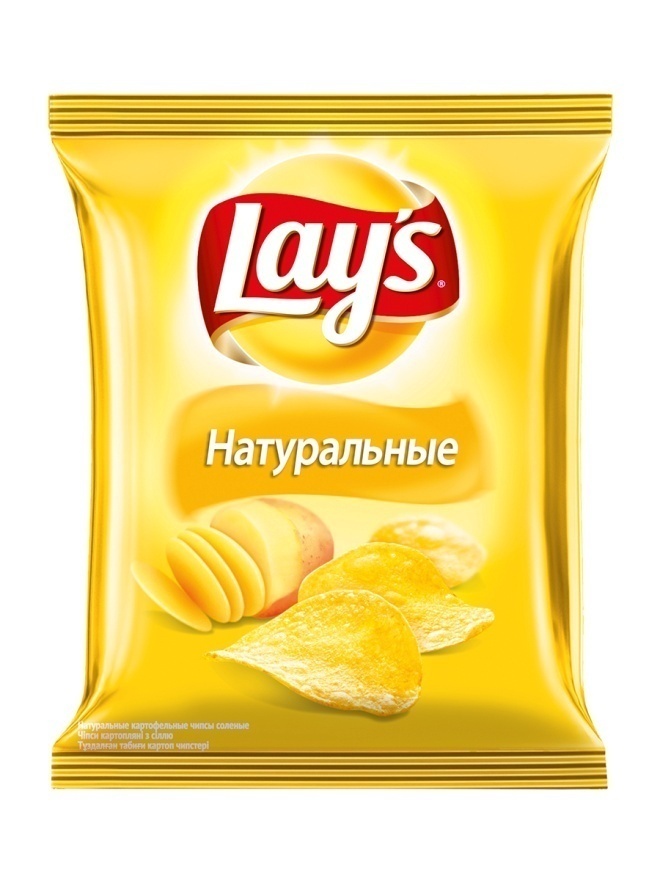 Причина №4
Аппетит проявляют наши эмоции
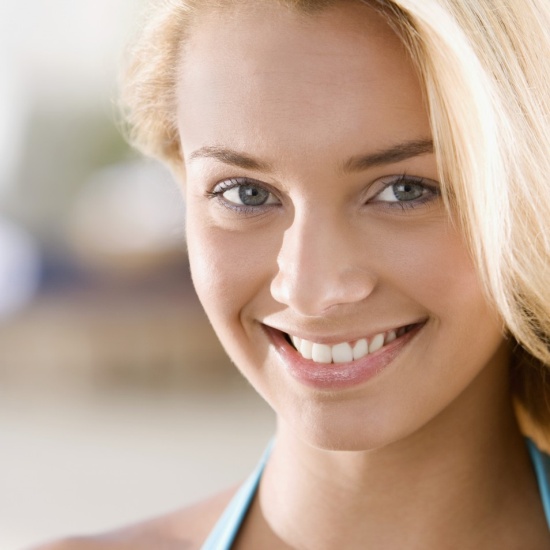 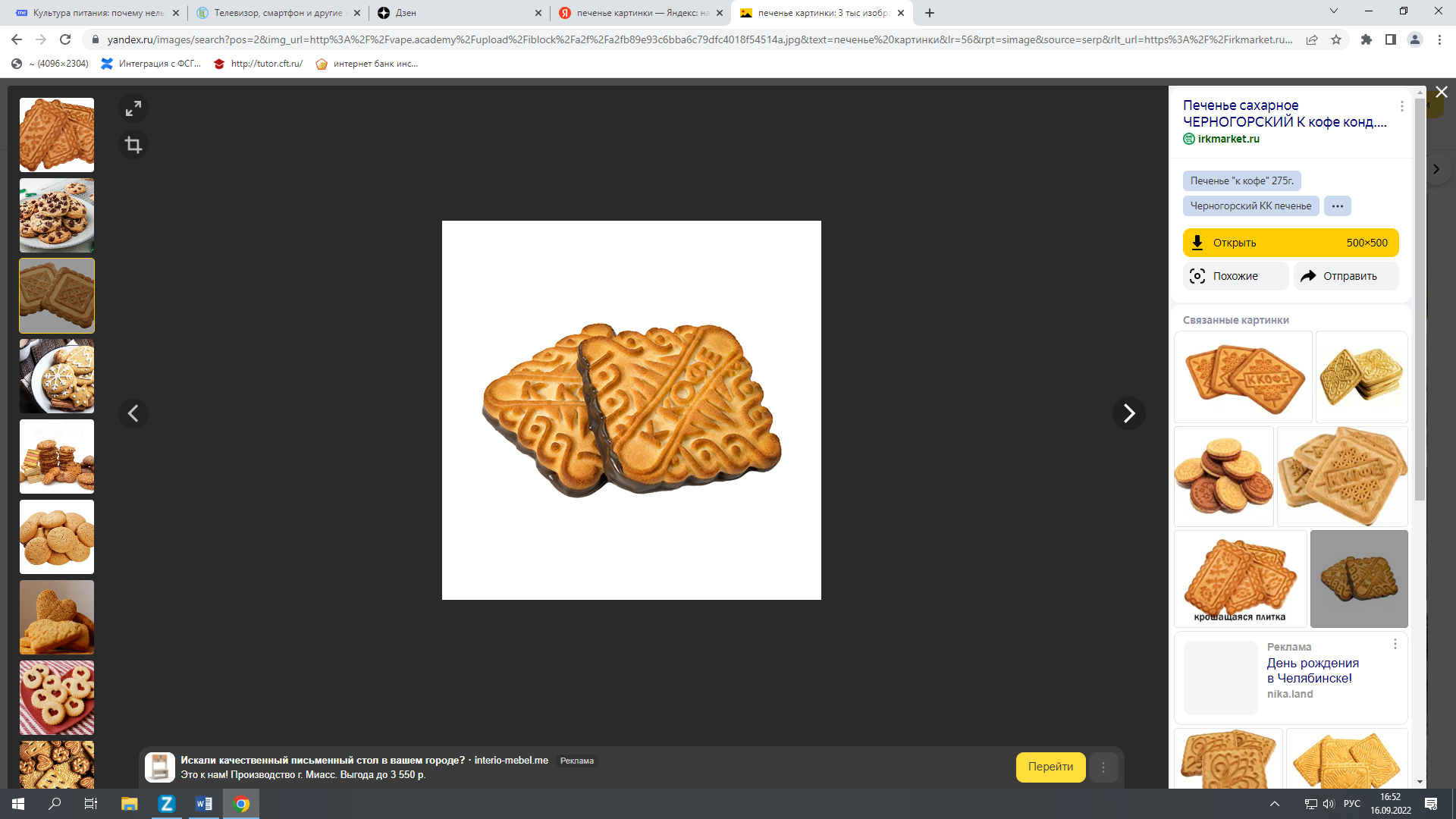 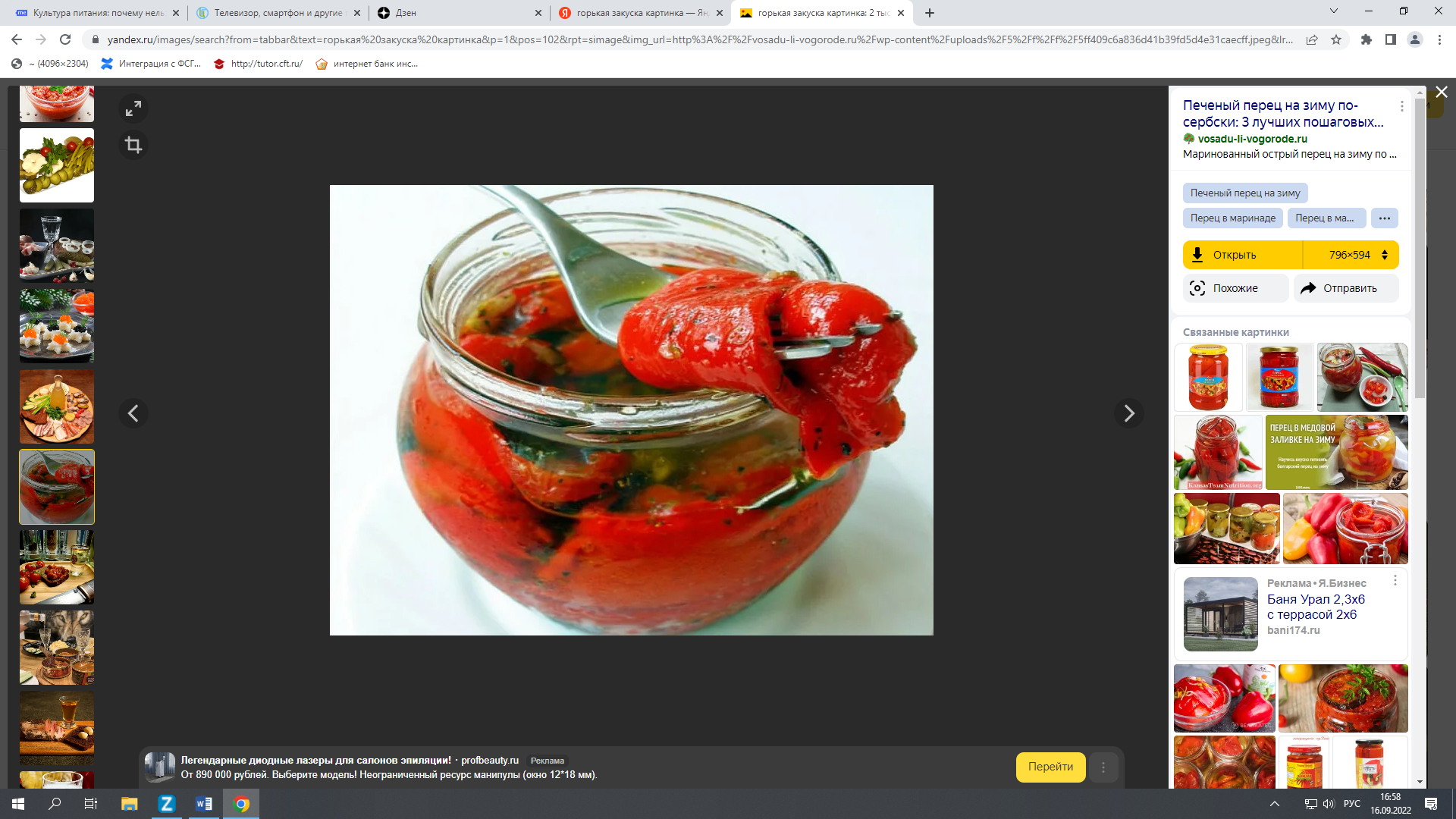 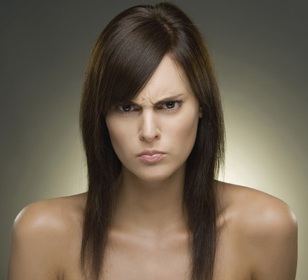 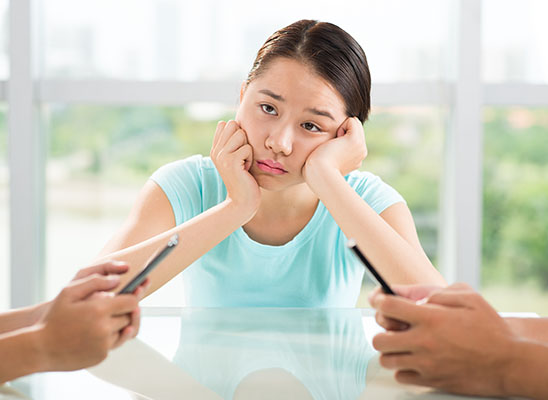 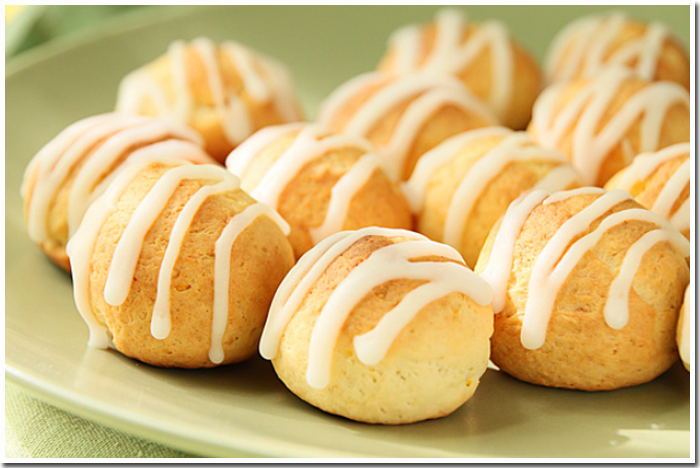 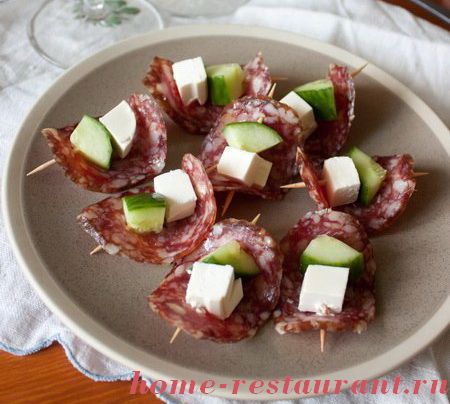 Проблема с пищеварением
Избыточный вес, заболевания
Неполезные перекусы и лишние калории
Негативное влияние на сон

Телевизор+еда=
вредная привычка
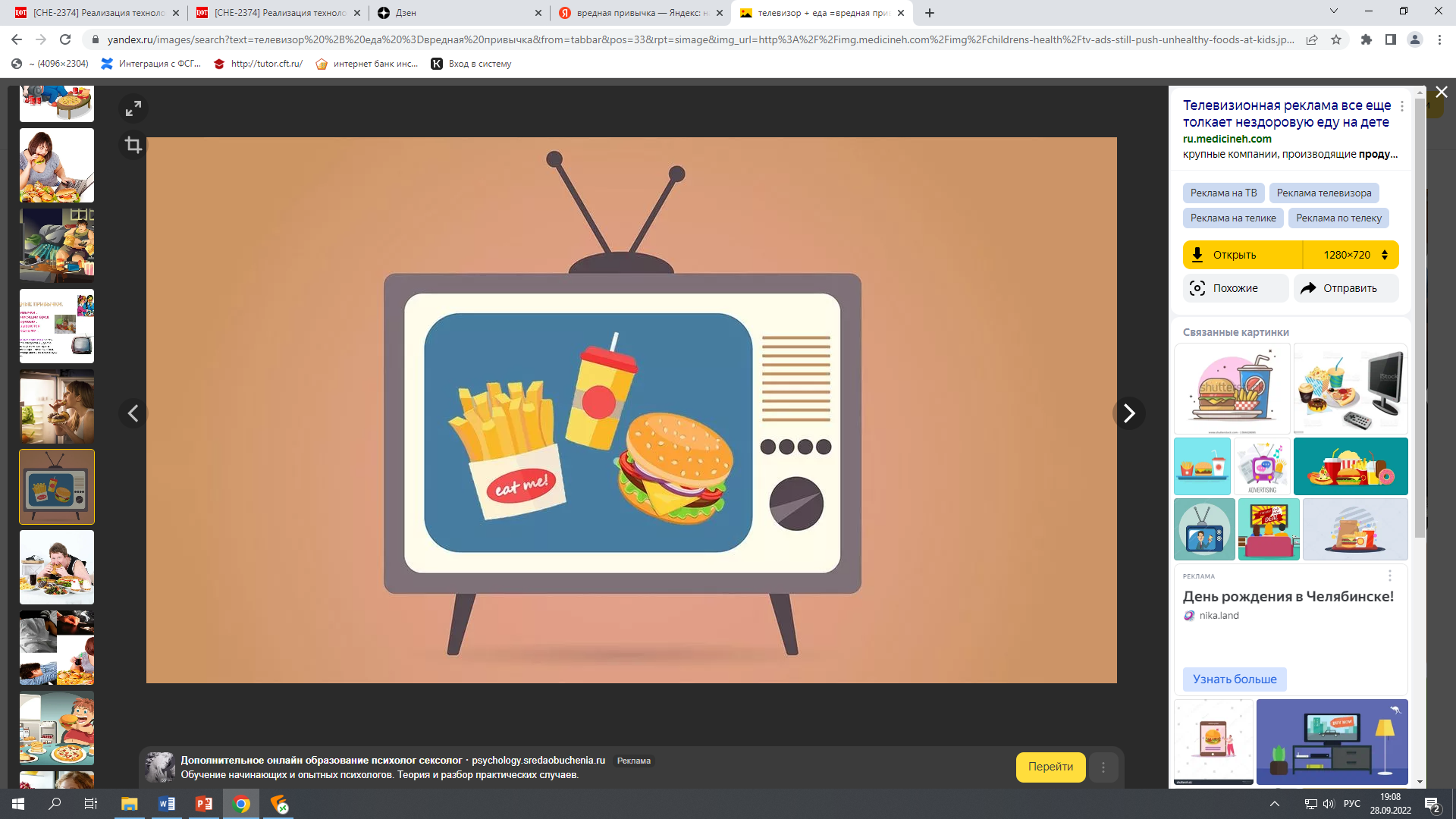 Решение проблемы
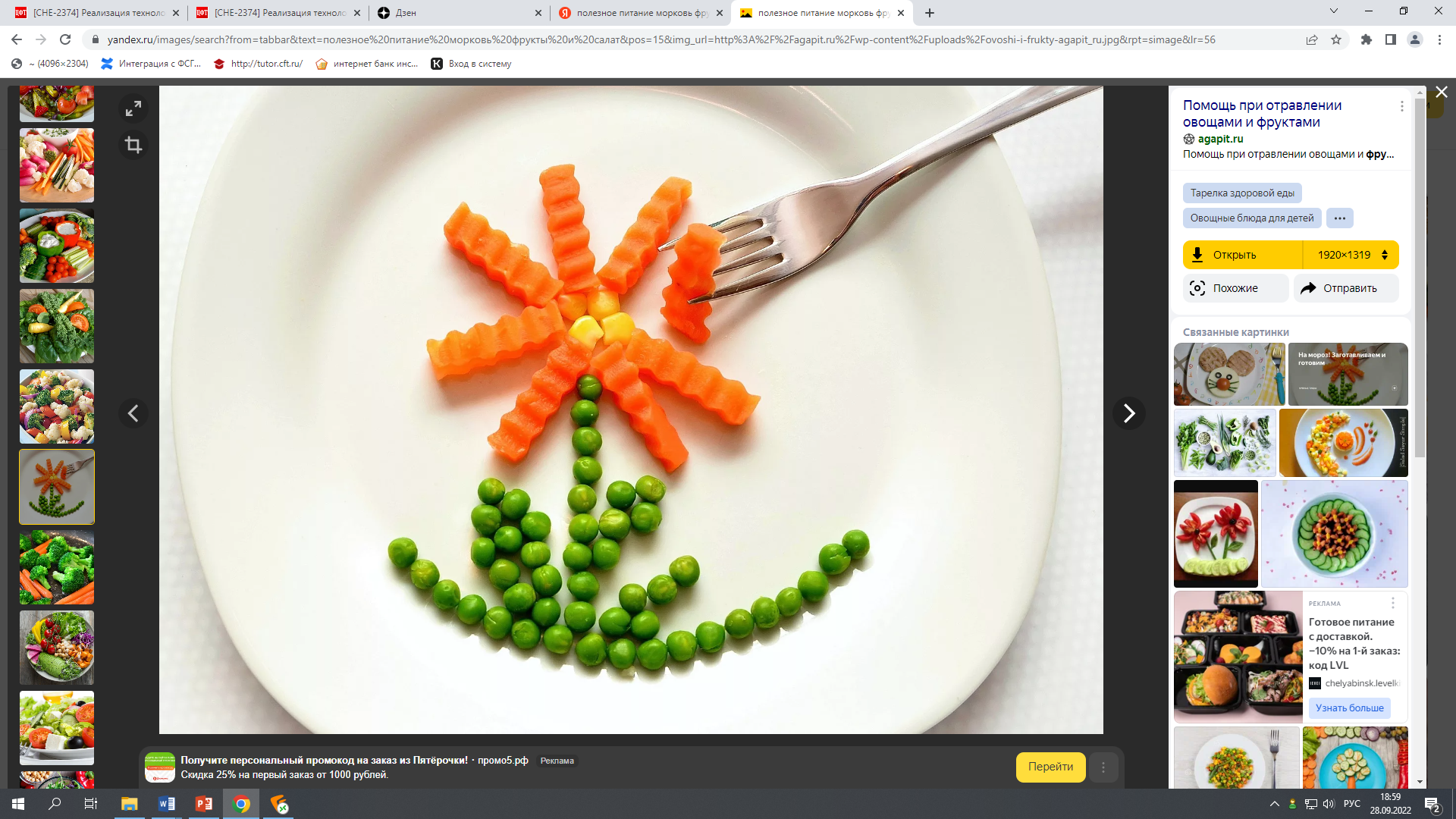 - здоровое питание
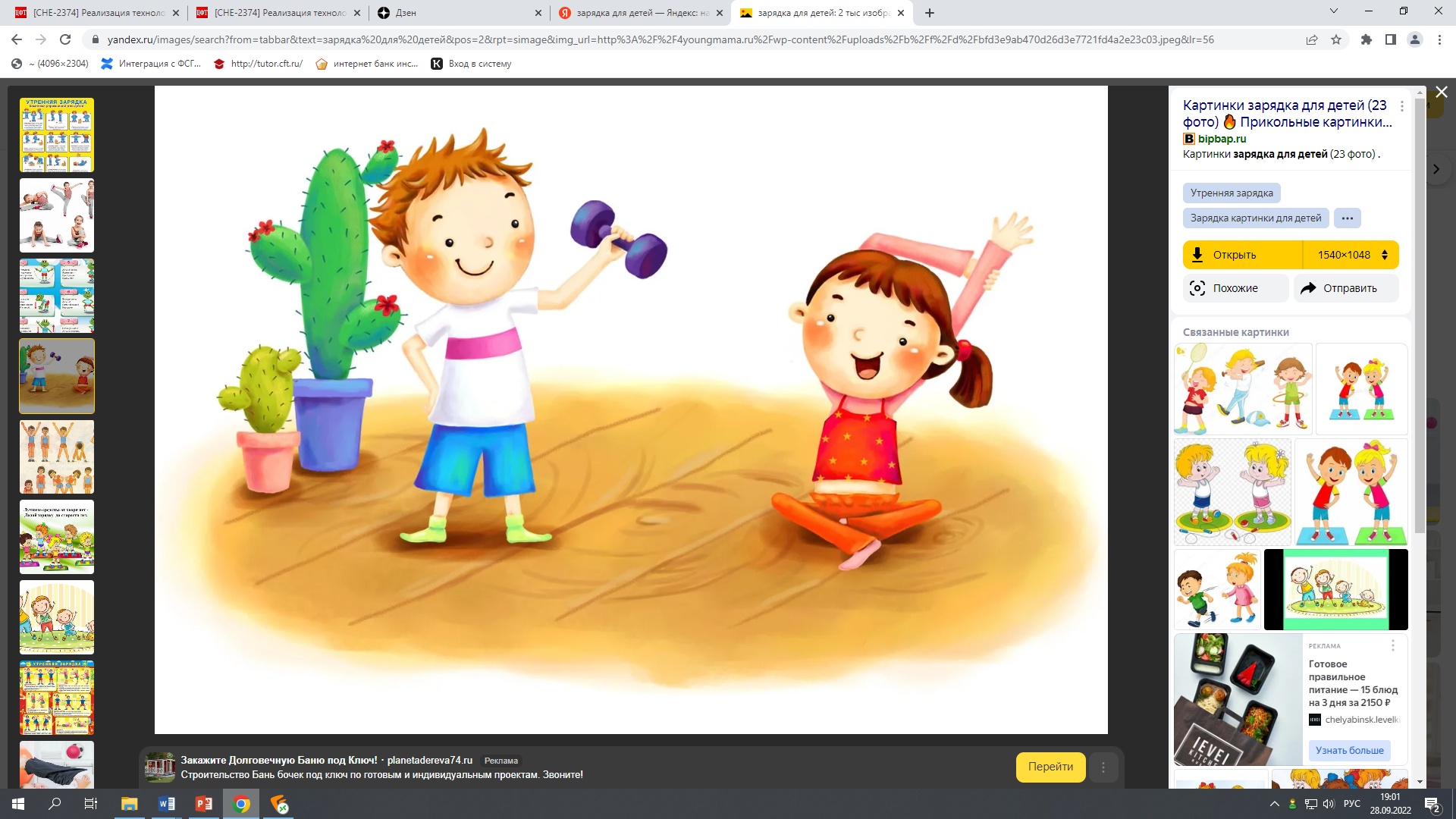 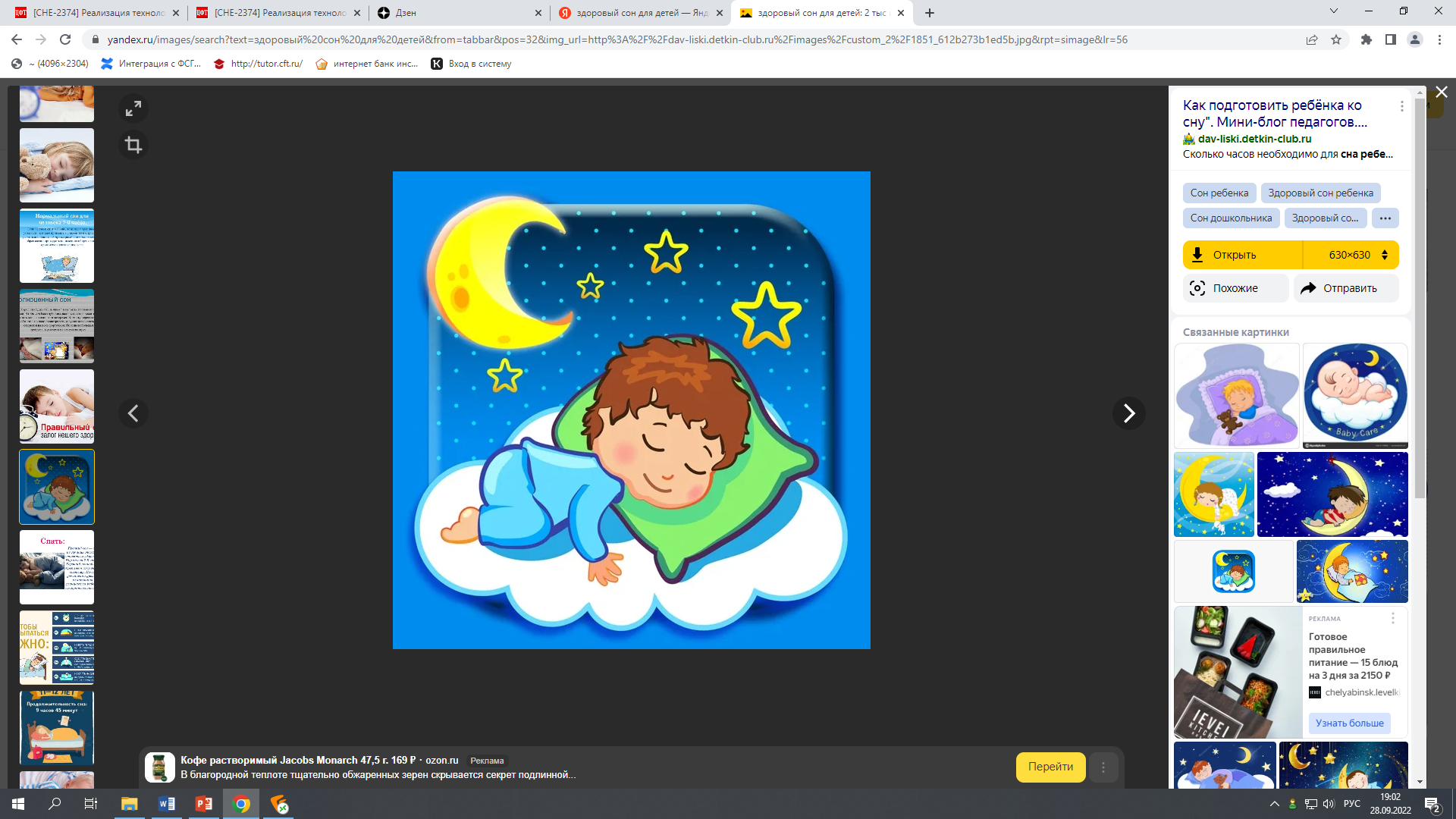 занятие спортом -
здоровый сон -
Спасибо за внимание!